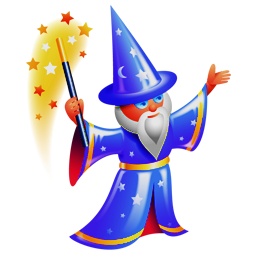 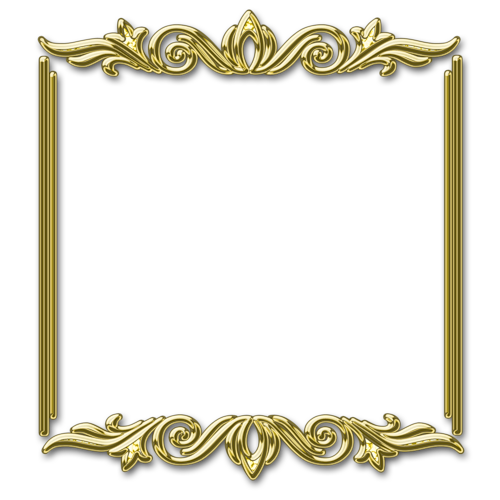 Там, на неведомых дорожках
Сказочная 
игра-викторина
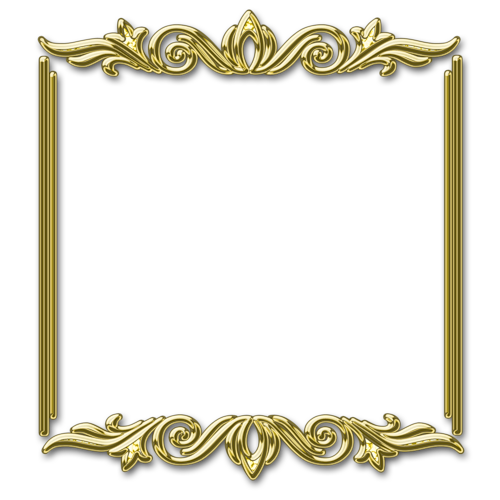 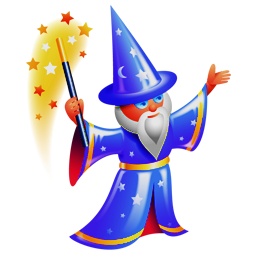 Правила игры
Правила игры-викторины, посвященной сказкам, просты: играют 2 команды. Жеребьёвка определяет, кто первый выбирает 
категорию и номер вопроса. 
За правильный ответ начисляется 1 балл. 
Команда может воспользоваться подсказкой. 
Ответ команды сверяется с правильным ответом, который открывается по щелчку. Следующий вопрос в этой категории предлагается другой команде. 
Победитель определяется по наибольшей 
сумме набранных баллов.
Там, на неведомых дорожках
Что за чудо-предмет?
1
2
3
4
Кто это?
3
4
1
2
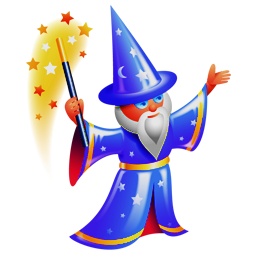 Песенку узнай!
4
1
2
3
Чьё это?
1
2
3
4
1
Что за чудо-предмет?
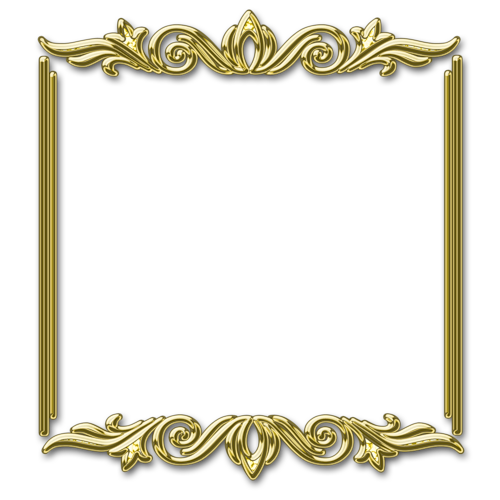 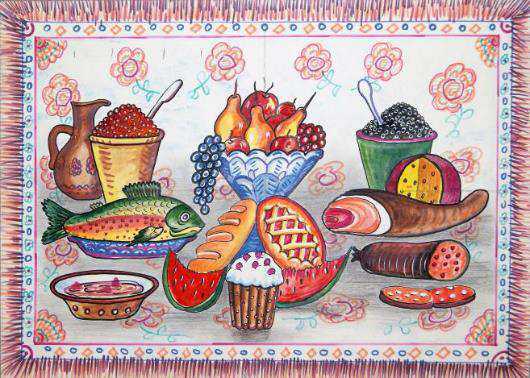 Ах, стряпуха! Ах, хозяйка!
Ты, дружок, ее узнай-ка:
Стоит только расстелить -
Всех сумеет накормить.
Много всяких будет блюд.
Как стряпуху ту зовут?
Скатерть-самобранка
2
Что за чудо-предмет?
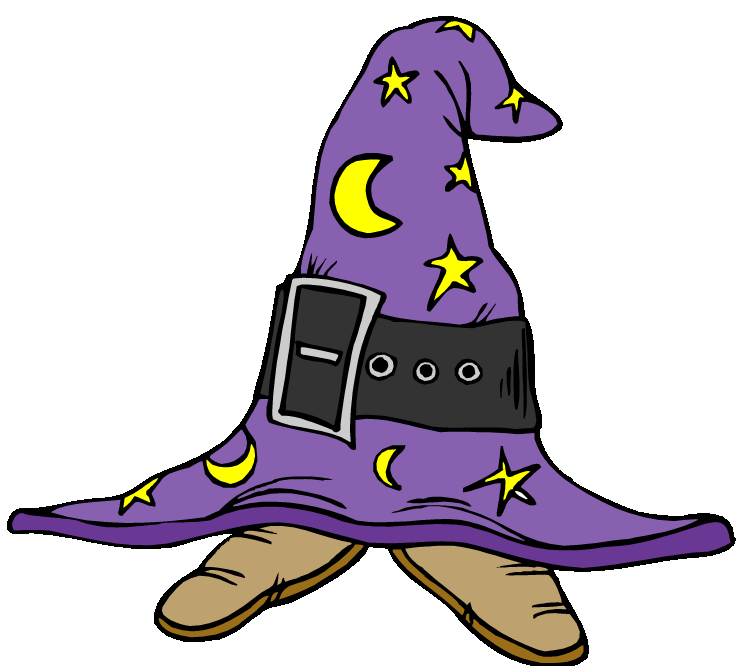 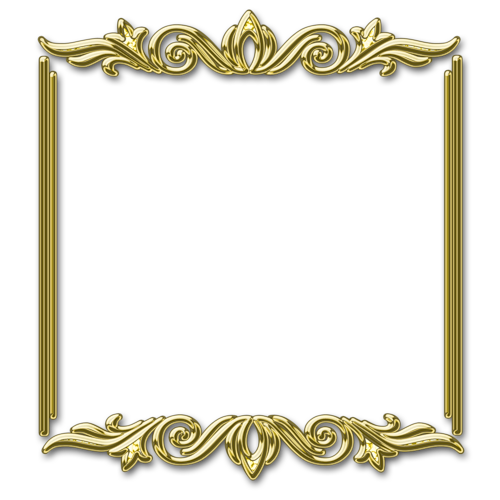 Если ты ее наденешь,
Можешь хоть куда идти,
И при этом неприятель
Не сможет в ней тебя найти
Шапка-невидимка
3
Что за чудо-предмет?
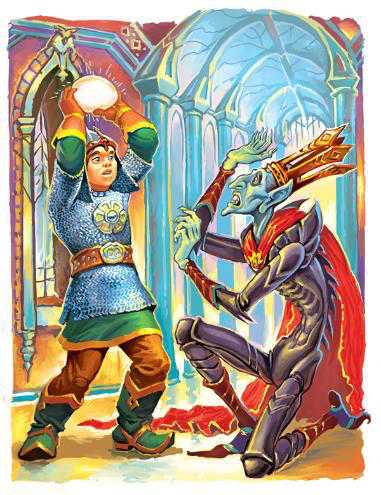 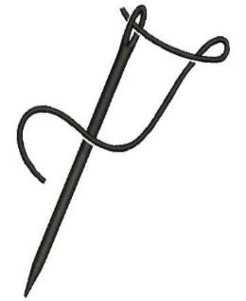 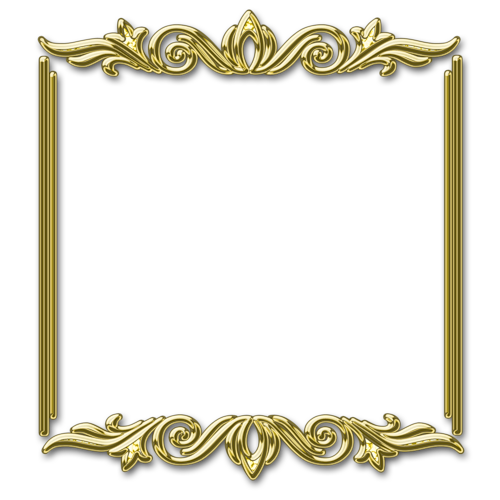 Знает утка, знает птица,
Где Кощея смерть таится.
Что же это за предмет?
Дай дружок скорей ответ
Игла
4
Что за чудо-предмет?
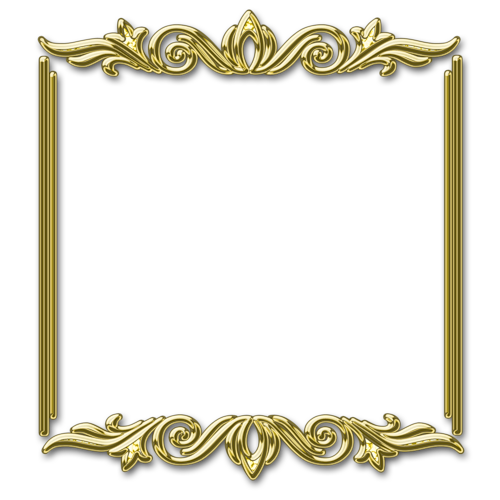 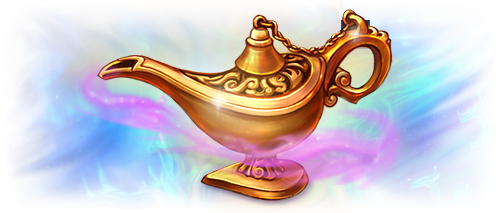 Бока потёр, а джин уж тут, готов весь мир перевернуть.Лишь пожелает господин,вещицы этой властелин.Что то за вещь, что в ней живётневольником волшебник тот?
Лампа Алладина
1
Кто это?
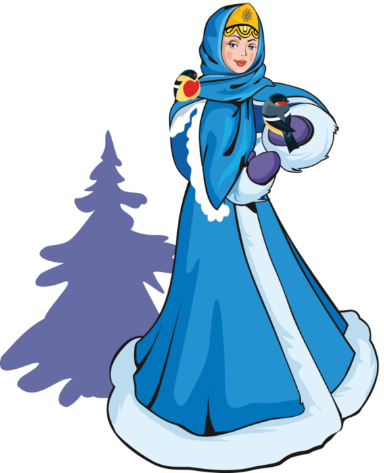 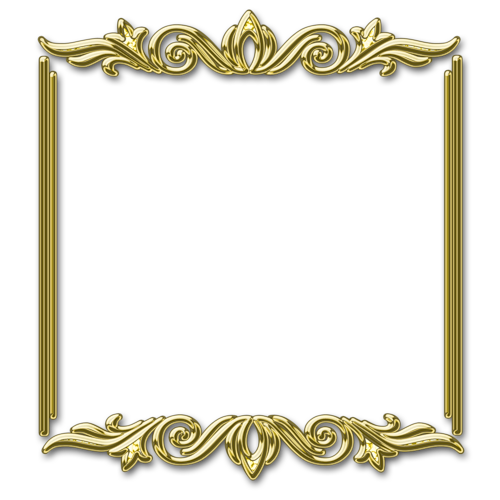 Красна девица грустна,
Ей не нравится весна,
Ей на солнце тяжко!
Слезы льет, бедняжка!
Снегурочка
2
Кто это?
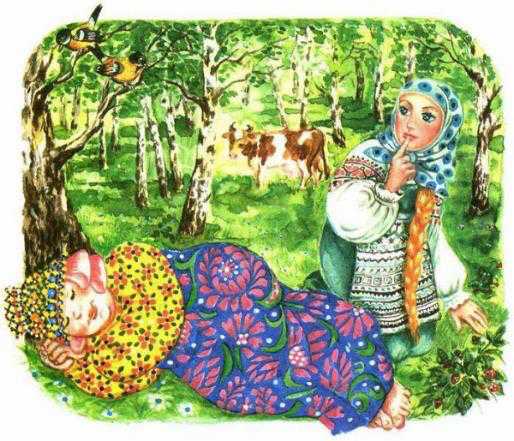 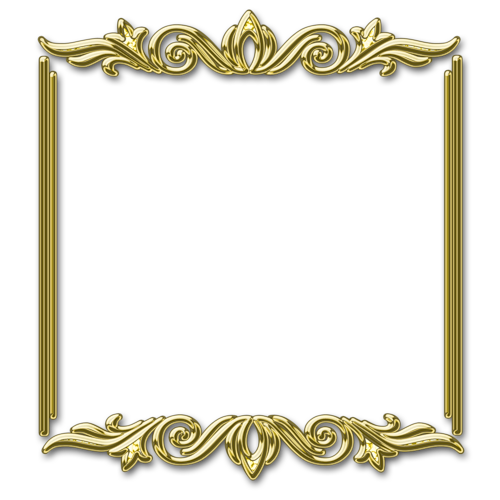 Какая сказка, нам секрет открой,
Где говорилось:
«Спи, глазок, и спи, другой!»
Крошечка-хаврошечка
3
Кто это?
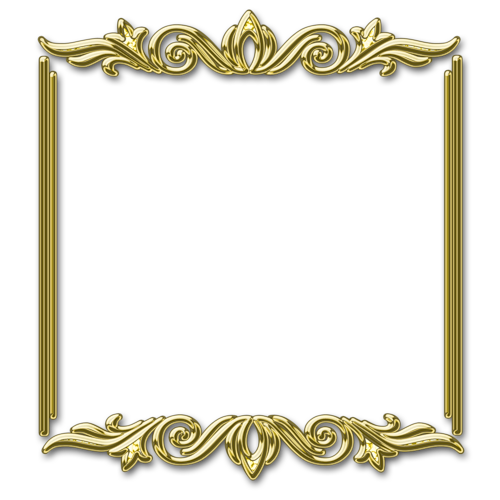 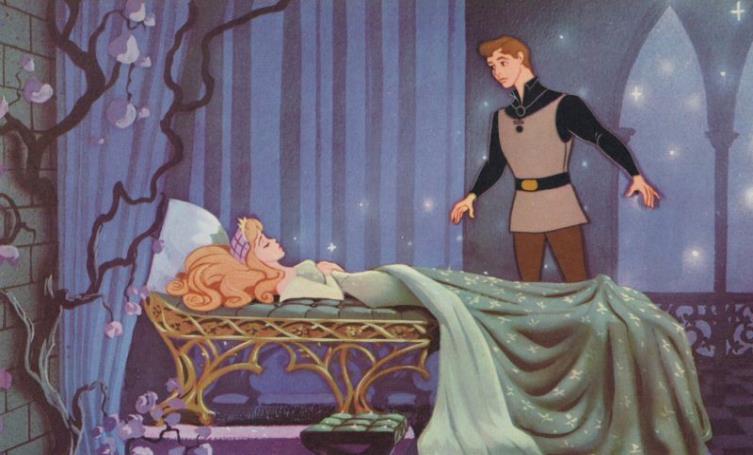 Вот дева юная в объятьях сна,
Лежит она уж сотню лет
И ждет, а принца нет, и нет, и нет.
Скажите мне, друзья, кто же она?
Спящая красавица
4
Кто это?
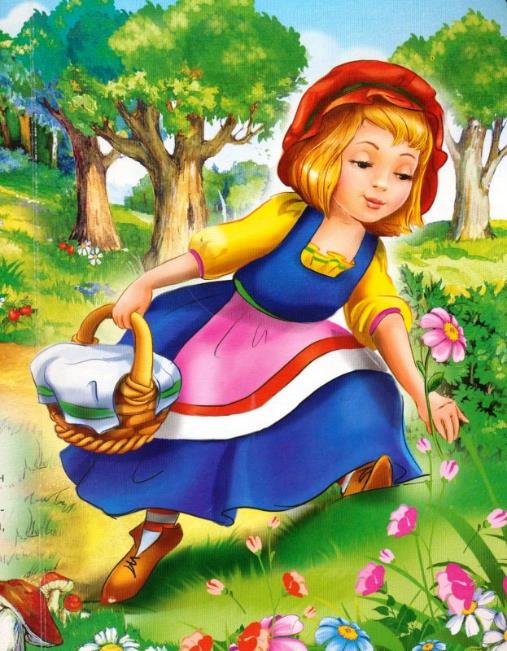 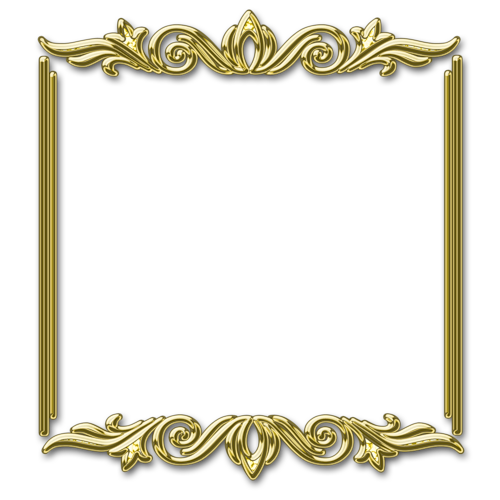 Маленькая девочка весело бежит
По тропинке к домику,
Что в лесу стоит.
Нужно этой девочке
К бабушке скорей
Отнести корзиночку,
Посланную ей.
Красная Шапочка
1
Песенку узнай!
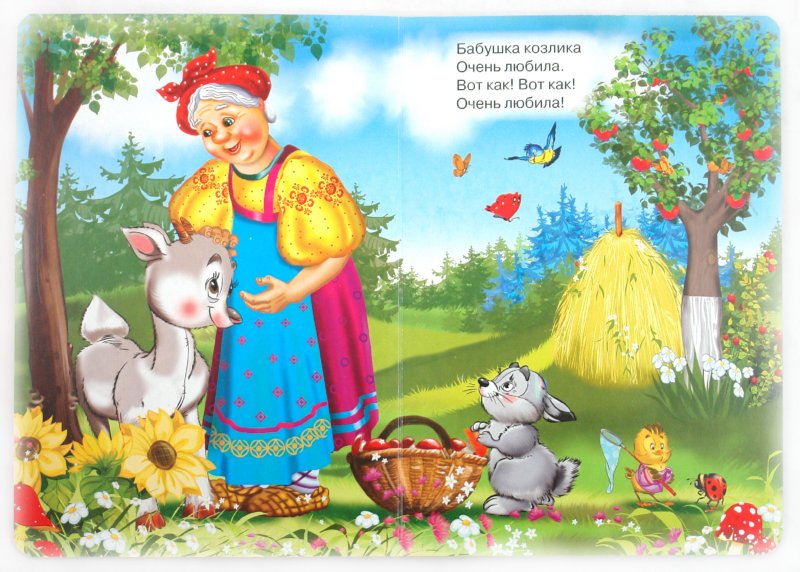 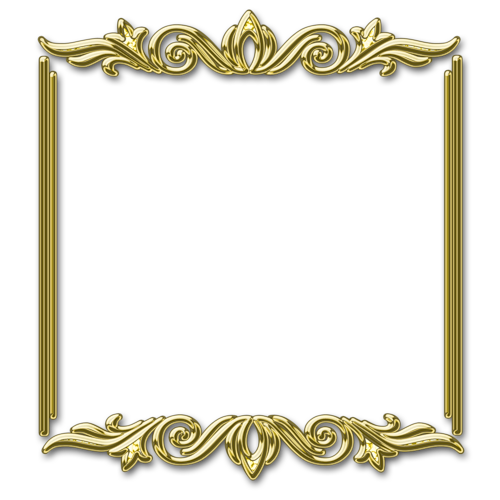 Старушка имела животное булыжного цвета с рогами
Жил-был у бабушки серенький козлик
2
Песенку узнай!
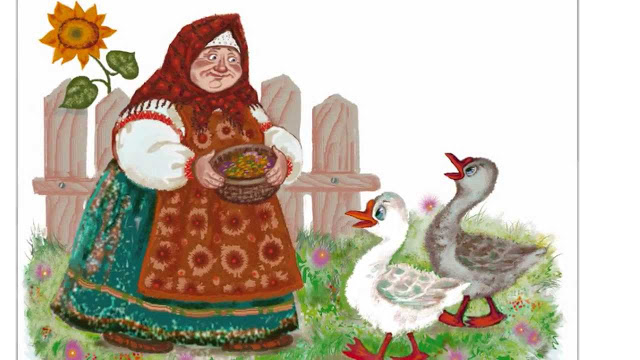 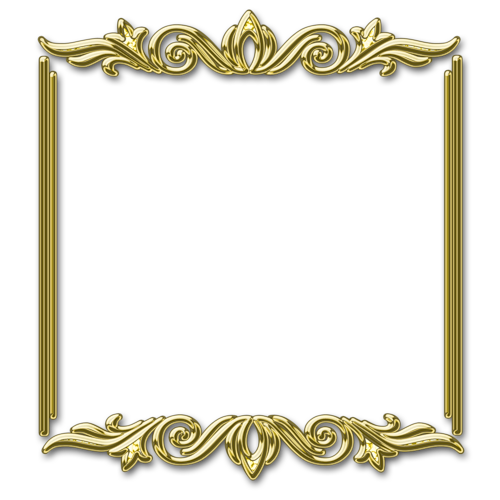 Женщина пожилого возраста была владелицей пары жизнерадостных птиц
Жили у бабуси два веселых гуся
3
Песенку узнай!
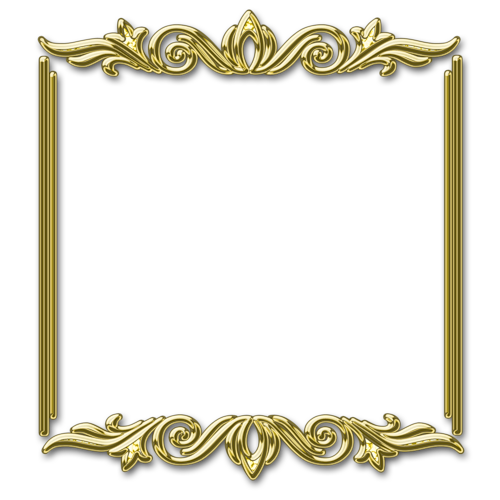 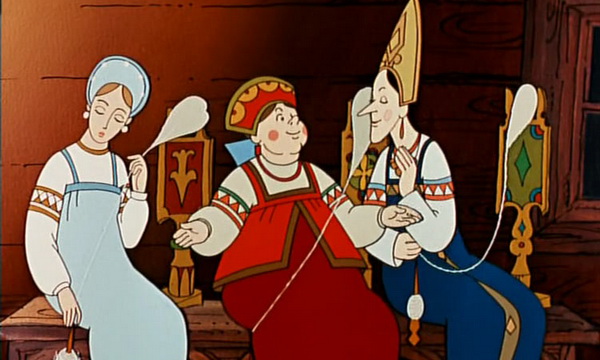 Компания молодых особ занималась рукоделием после захода солнца у отверстия со стеклом
Три девицы под окном пряли поздно вечерком
4
Песенку узнай!
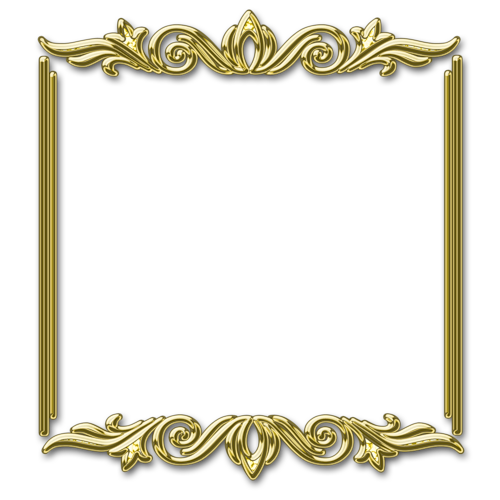 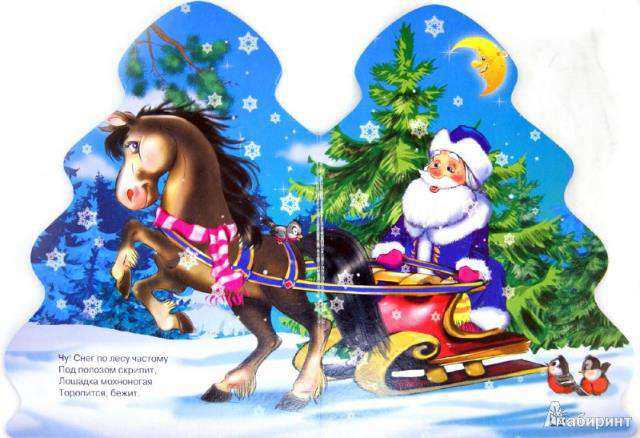 На плантации зеленых насаждений появилось новое чудо, пригодное для встречи зимнего праздника
В лесу родилась елочка, в лесу она росла
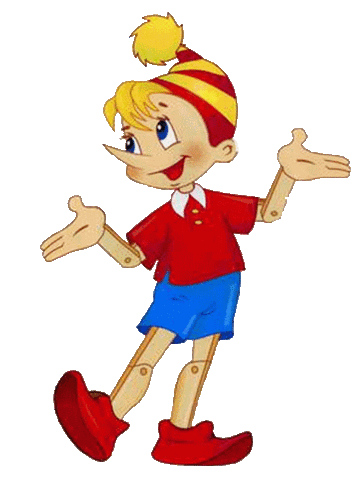 1
Чьё это?
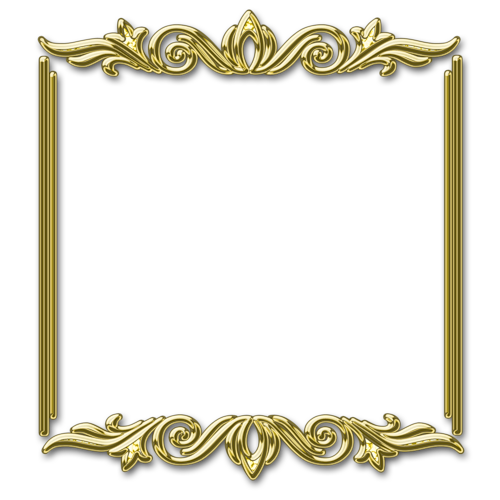 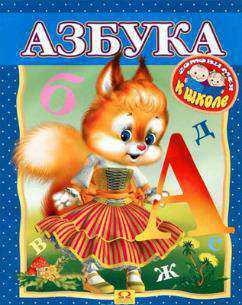 Буратино
2
Чьё это?
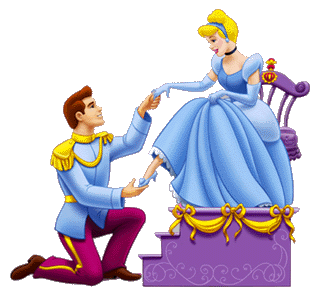 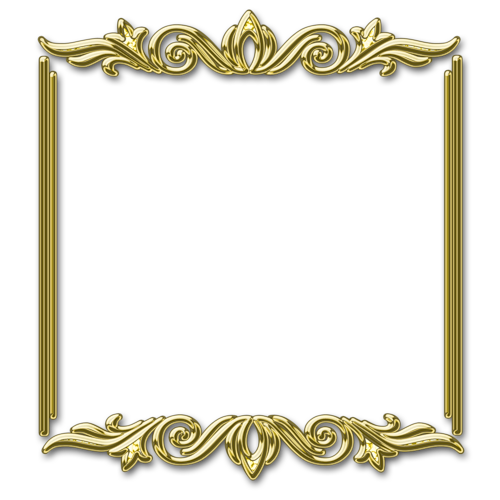 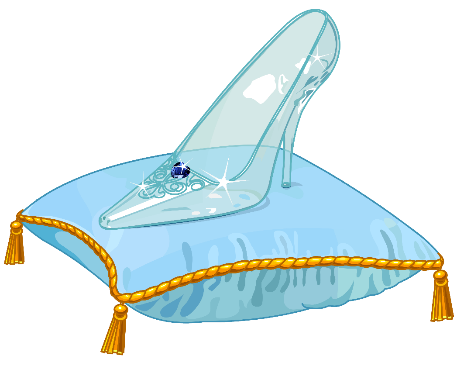 Золушки
3
Чьё это?
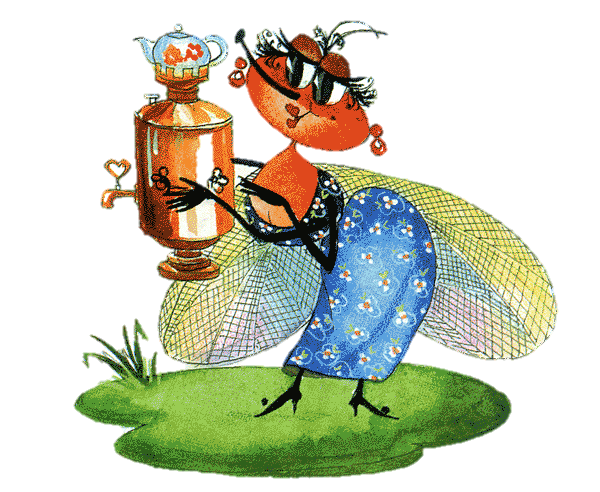 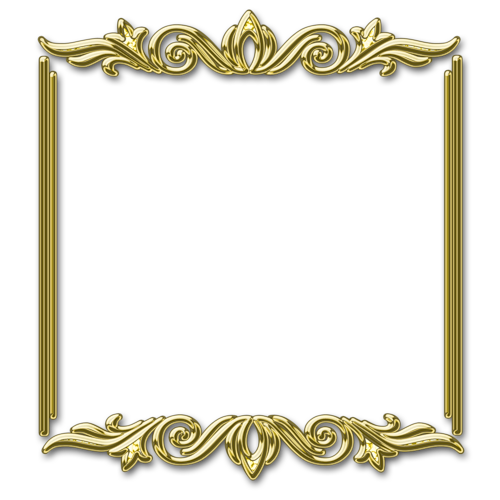 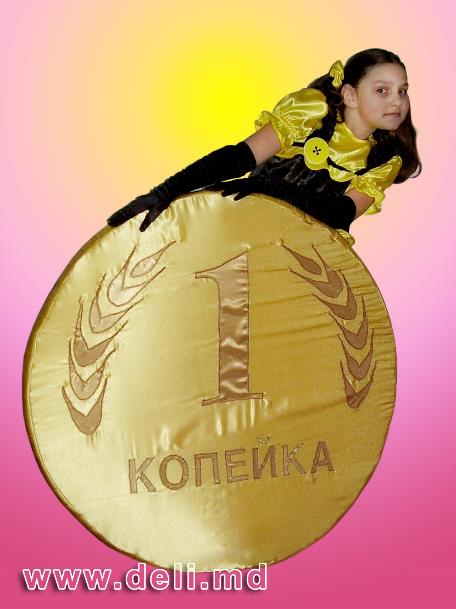 Мухи-цокотухи
4
Чьё это?
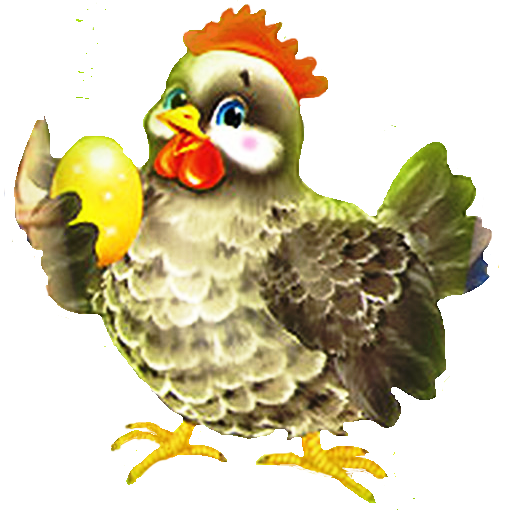 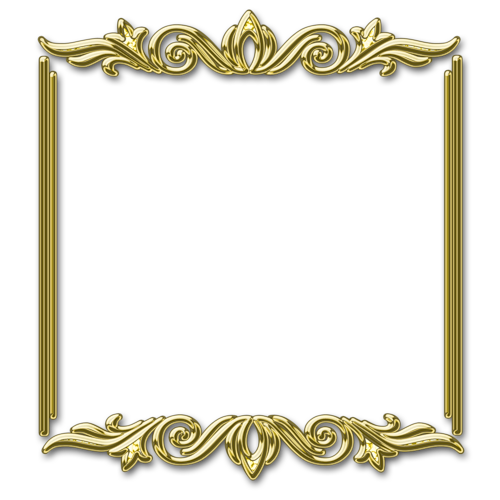 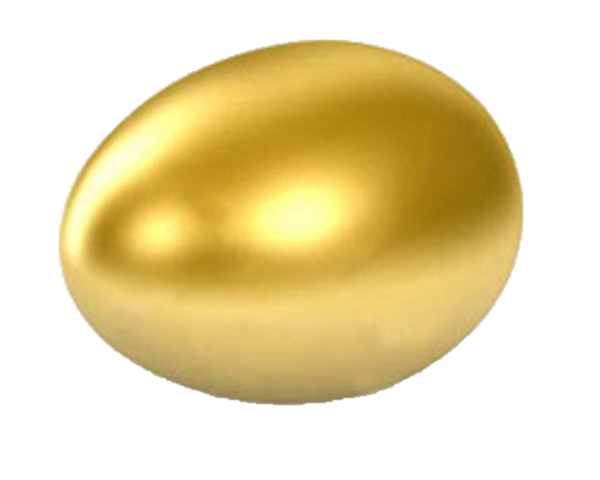 Курочки Рябы
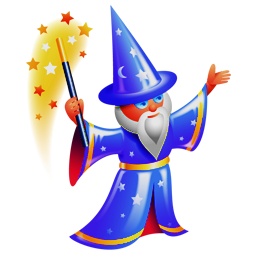 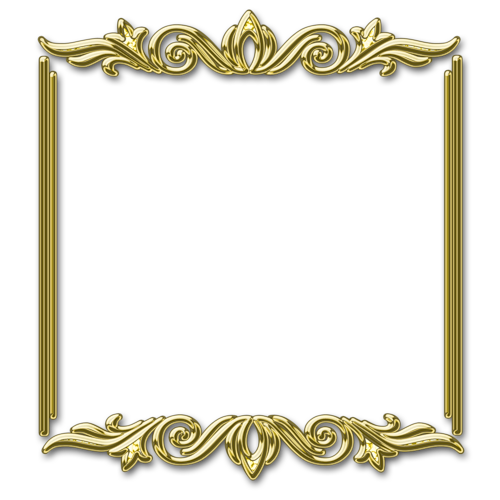 ПОДВЕДЁМ
ИТОГИ ИГРЫ!
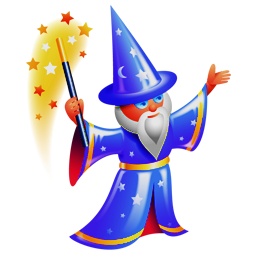 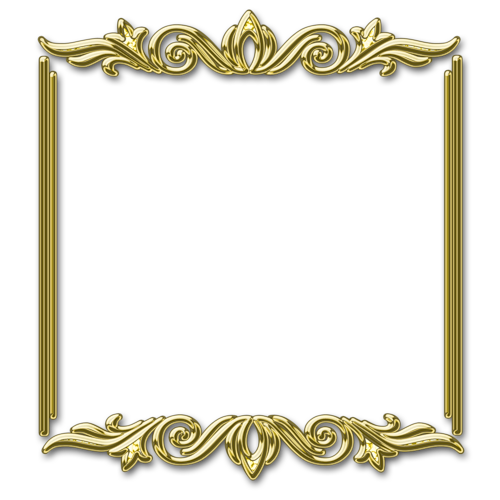 МОЛОДЦЫ!
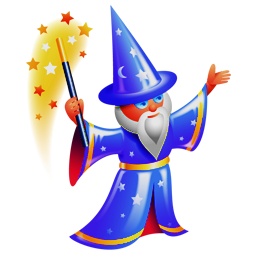 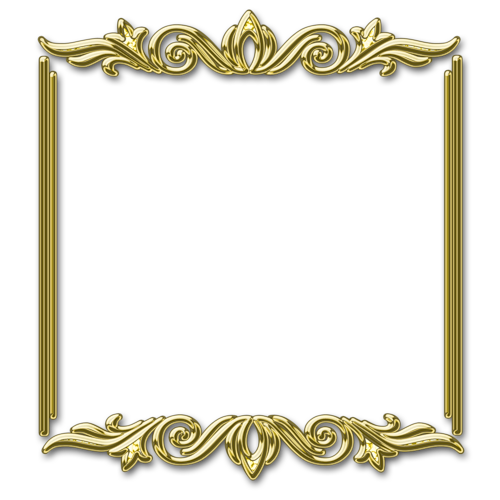 СПАСИБО
ЗА
ВНИМАНИЕ!